Javni govor
Vera Bilandžić, prof.
GOVORNIK
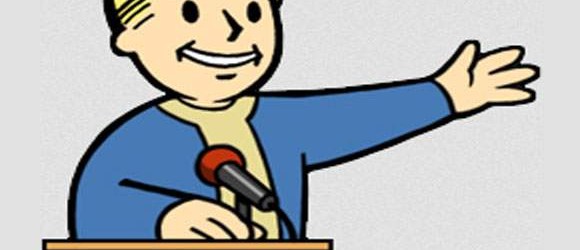 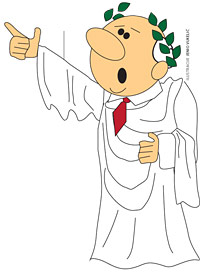 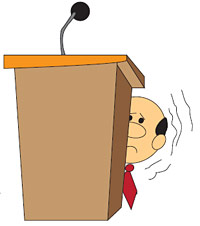 RETORIKA
Ah, to je čista retorika!


vještina javnoga govorenja
ZNANJE
VJEŠTINA

Sve se vještine mogu naučiti vježbom.
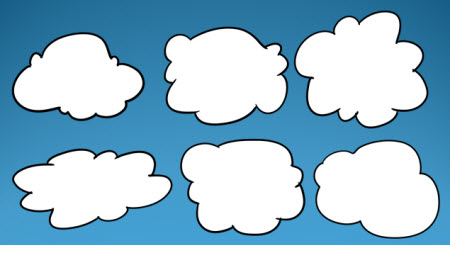 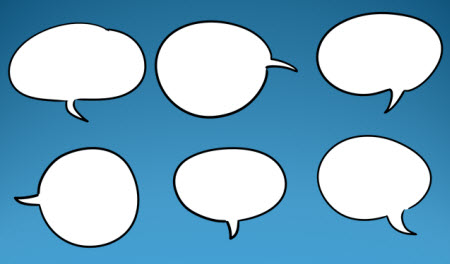 JAVNI GOVOR
svaki učenik održava govor
samostalno odabirete temu
govor treba trajati tri minute
aktivno slušanje
govorni bonton – tuđi govor treba i htjeti slušati
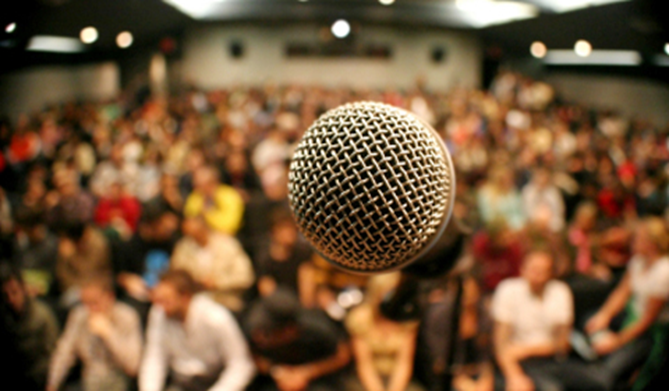 Imam li što reći i čemu govoriti?
osvijestiti okolnosti govora, narav publike i vrstu govora
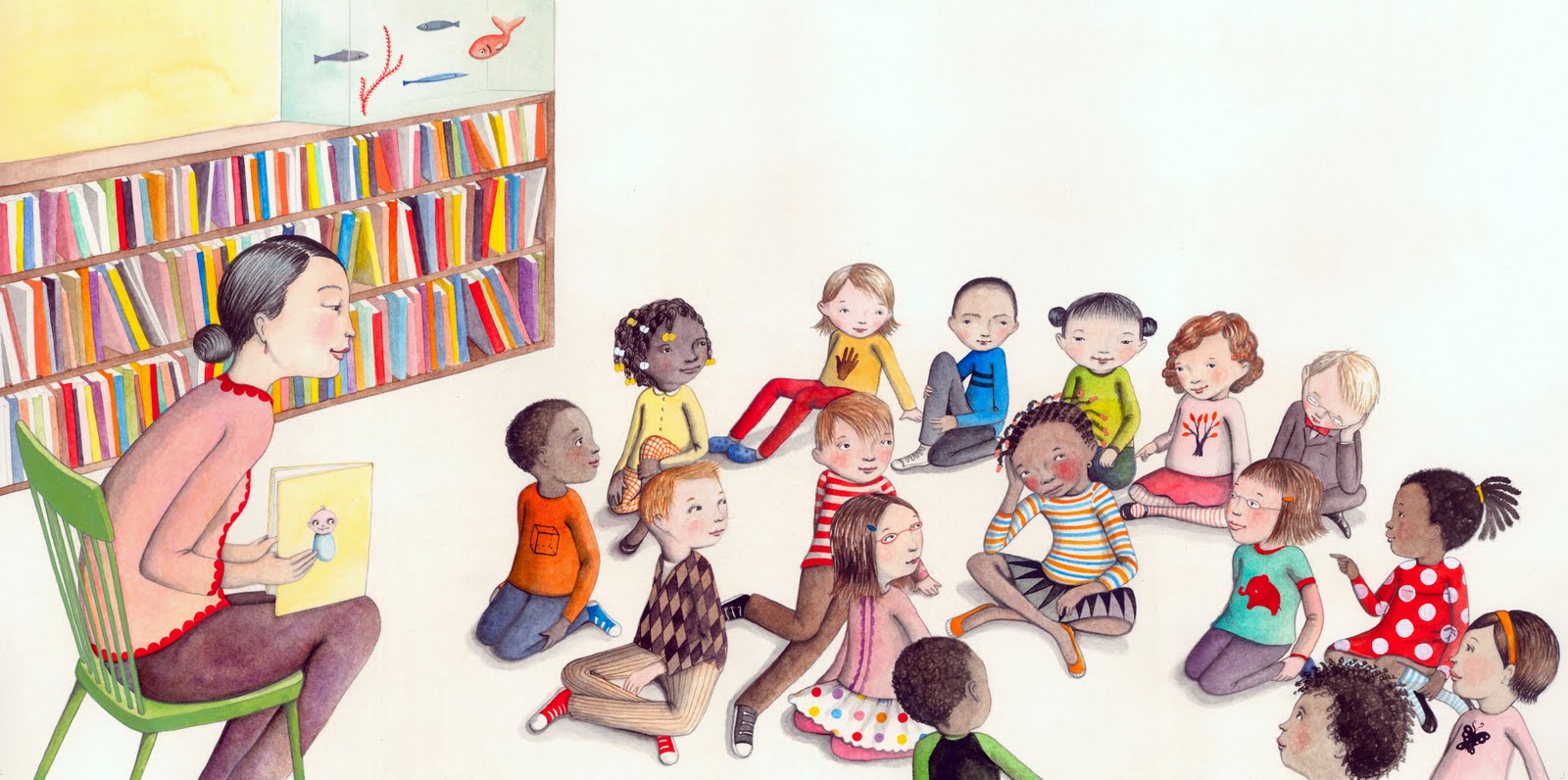 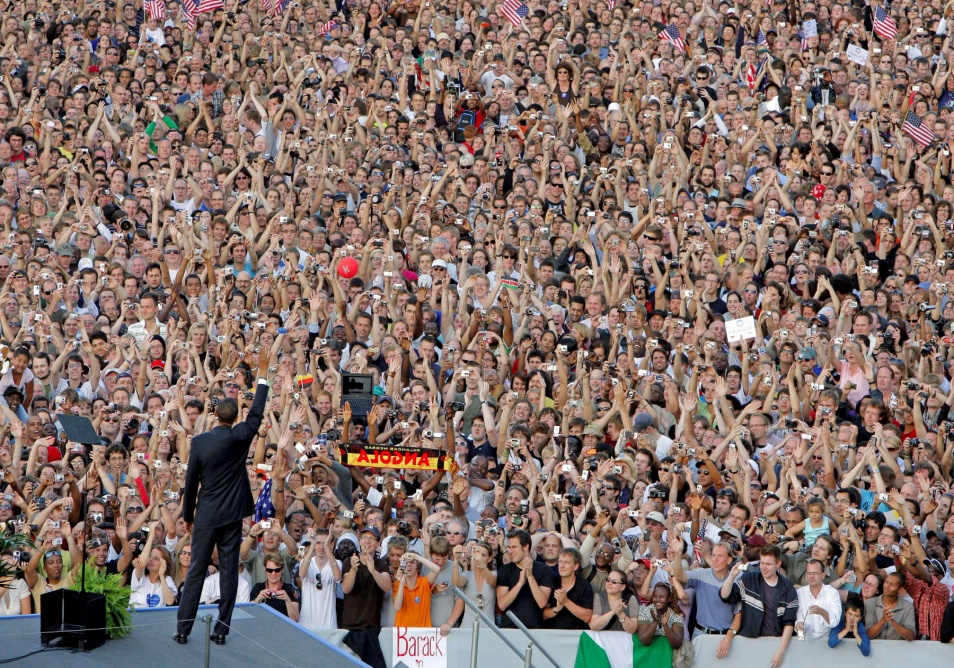 PROCES NASTAJANJA GOVORA
prikupljanje građe
raspoređivanje građe
oblikovanje građe
pamćenje govora
izricanje govora
podsjetničke kartice 
    (vrlo kratke bilješke)
izricanje govora mora biti govorno – ne čitanje napisanoga
čitamo citate, definicije, statistiku...
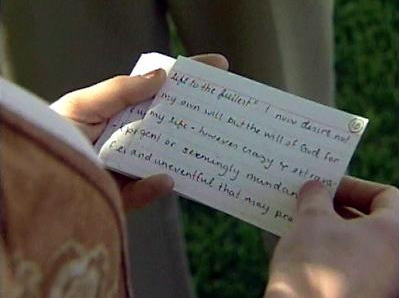 veličinu rečenice prilagoditi slušateljima
preduge rečenice mogu voditi do mistifikacije
pauze oklijevanja pokazuju da govor nije unaprijed naučen napamet, nego da se upravo sada slaže misao u izraz
Prije govora upoznaj publiku, za vrijeme govora misli na nju!
KOMPOZICIJA GOVORA
UVOD
Zaglavak: pozdravljanje, predstavljanje, oslovljavanje
Predgovor: stvaranje naklonosti prema govorniku, stvaranje zanimanja za temu
GLAVNI DIO
Priča
Razdioba
Iznošenje
Potkrijepe
Pobijanje
ZAKLJUČAK
Sažetak
Poziv
Efektni završetak
Zahvala
SRAM I STRAH OD GOVORA
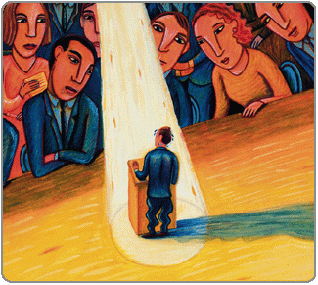 sramežljivost
govorne mane
loše osmišljen govor
mnoštvo slušatelja
prisutnost kamera i mikrofona
auditorij neprijateljski raspoložen
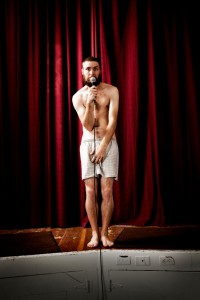 pristati na to da smo pogrješivi
tremu smanjuje govorničko iskustvo
pomažu vježbe za glas i izgovor
         - rastezanje
         - zijevanje
         - opuštanje
         - duboko donje disanje
         - vratolomno snažno izgovaranje
NEVERBALNI ZNAKOVI
Jednako se treba usredotočiti na glasnika i na poruku.

mimika
geste
položaji tijela
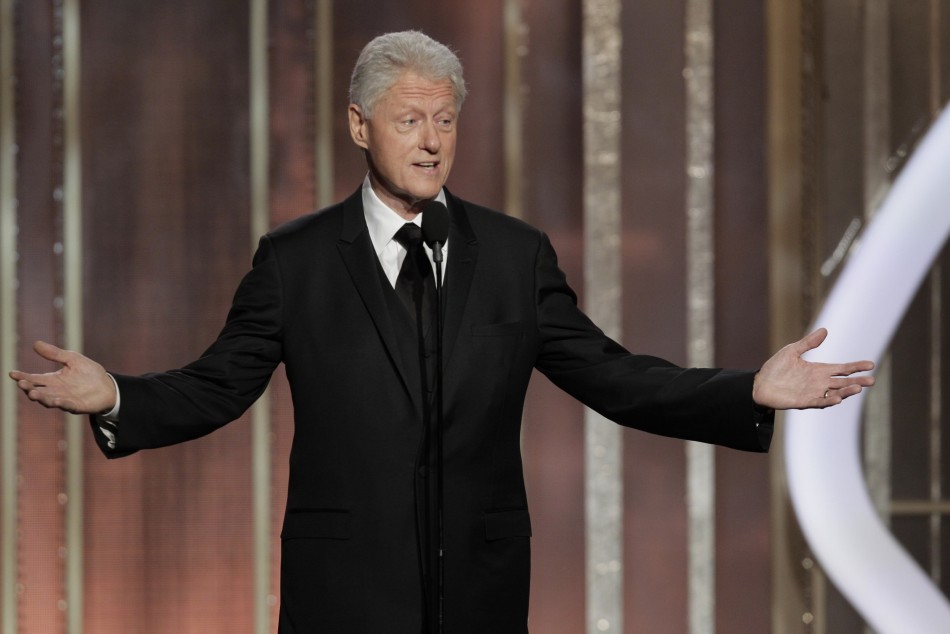 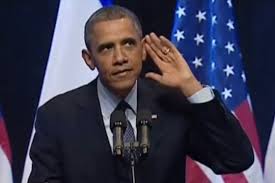 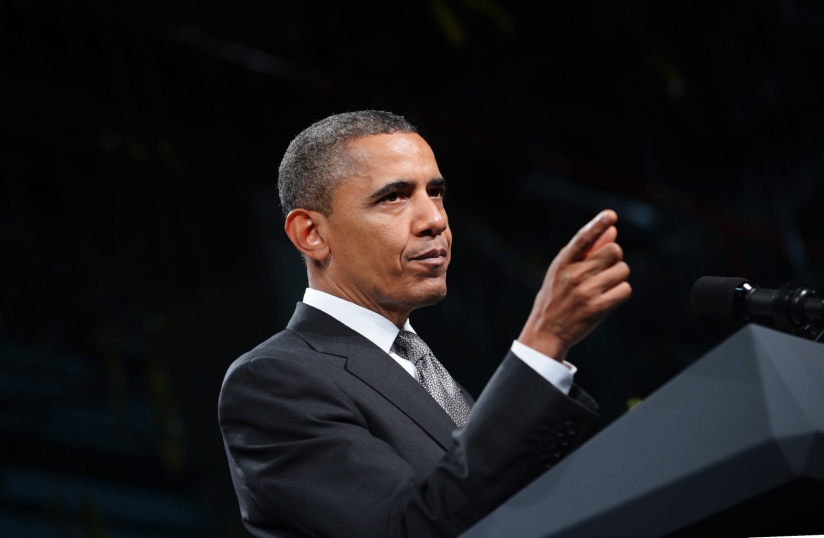 GOVORNA IZVEDBA
Izbjegavaj plitko disanje!
Govori glasnije nego uobičajeno!
Izgovaraj energičnije nego uobičajeno!
Ne boj se što te vide i čuju! Nastoj da te vide i čuju!
Izbjegavaj prečesta oklijevanja i poštapalice!
Ne žuri!
Misli na vrijeme!
Ne govori bez pripreme, ali govori tako kao da taj trenutak smišljaš!
LITERATURA
Lidija Bakota, Komunikacijski model govornih vježbi i nastava jezičnoga izražavanja, Hrvatski, god. VIII, br. 1, Zagreb, 2010.
Ivo Škarić, Temeljci suvremenoga govorništva, Školska knjiga, Zagreb, 2000.
Ivo Škarić, U potrazi za izgubljenim govorom, Školska knjiga, Zagreb, 1988.
Jerry Weissman, Najbolji prezenter, Mate, Zagreb, 2010.